ДЕТСКИЙ САД № 16г.БЕСЛАНПРОЕКТ«НЕДЕЛЯ ЗДОРОВЬЯ"
В ПОДГОТОВИТЕЛЬНОЙ ГРУППЕ
(ПРАКТИКО-ОРИЕНТИРОВАННЫЙ)

ВОСПИТАТЕЛЬ:  
 КОЦУБЕЙ НАТАЛЬЯ НИКОЛАЕВНА
Чтоб здоровье раздобыть,
Не надо далеко ходить.
Нужно нам самим стараться,
И все будет получаться.
Тип проекта.      Краткосрочный
Участники проекта.   
Воспитатели и дети подготовительной группы,
родители.
Предполагаемый результат.
1.Расширение знаний детей о своем здоровье.
2.Желание заботиться о своем здоровье и здоровье                  	окружающих.
3.Знакомство с ролью витаминов в жизни человека.
4.Знакомство с причинами болезней.
5.Знакомство с произведениями худ. Литературы по теме.
6.Знакомство со строением человека.
Актуальность проблемы.
В последнее время остро стоит проблема здоровья.
Появилась тенденция к ухудшению здоровья среди детей. Достичь необходимого уровня интеллектуально-познавательного развития может только здоровый ребенок. Специально организованная досуговая деятельность является эффективным средством формирования здоровья и выработки правильных привычек дошкольников. Различные физкультурные мероприятия способствуют формированию у детей ловкости, выносливости, смелости и других качеств сильной личности. Беседы, игры по теме помогают сформировать предпосылки к здоровому образу жизни. Продуктивная деятельность помогает детям отобразить свои впечатления.
Цель проекта.
Создание благоприятных условий для укрепления гармоничного физического развития ребенка. Формирование потребности в здоровом образе жизни.
Задачи проекта.
Оздоровительные:
1.Формирование положительного отношения к занятиям физкультурой.
2.Формирование элементарных знаний в области гигиены, медицины, физкультуры.
3.Формирование у детей необходимых двигательных навыков и умений, способствующих укреплению здоровья.
Воспитательные:
С помощью физических упражнений способствовать проявлению смелости, выносливости, терпения и уверенности в себе.
Создать условия для проявления положительных эмоций.
Образовательные:
1.Формировать и совершенствовать новые двигательные умения и навыки.
Тематический план «Недели здоровья»
МЫ СО СПОРТОМ КРЕПКО ДРУЖИМ!
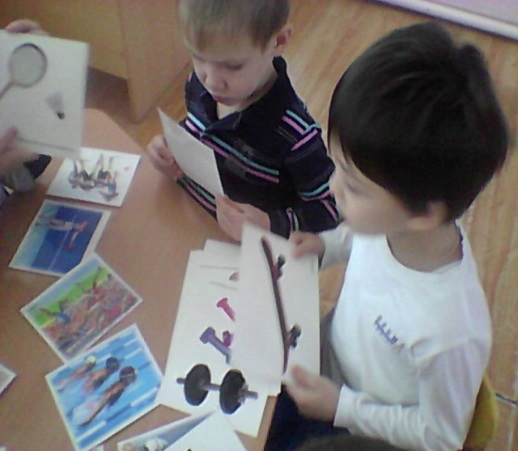 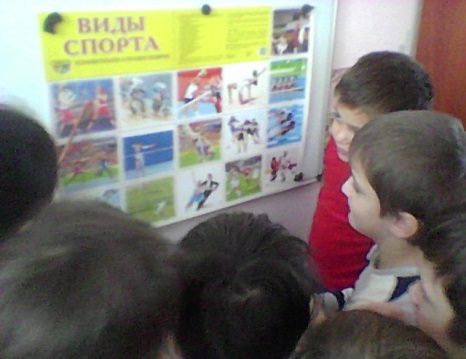 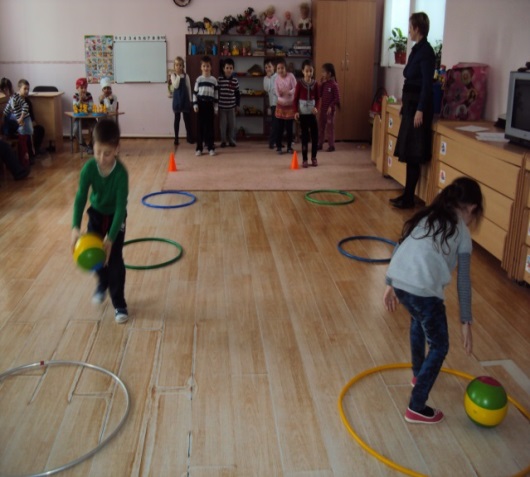 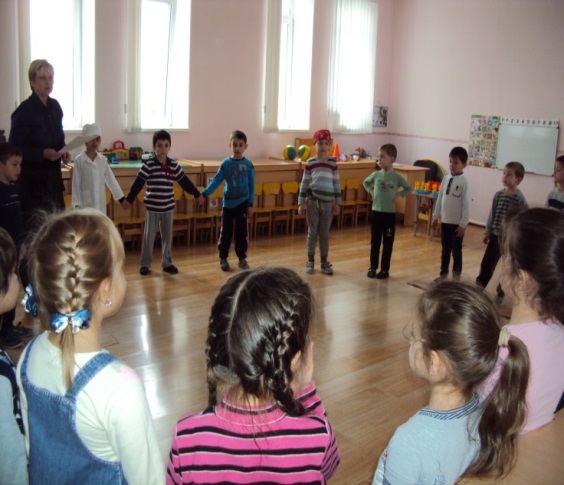 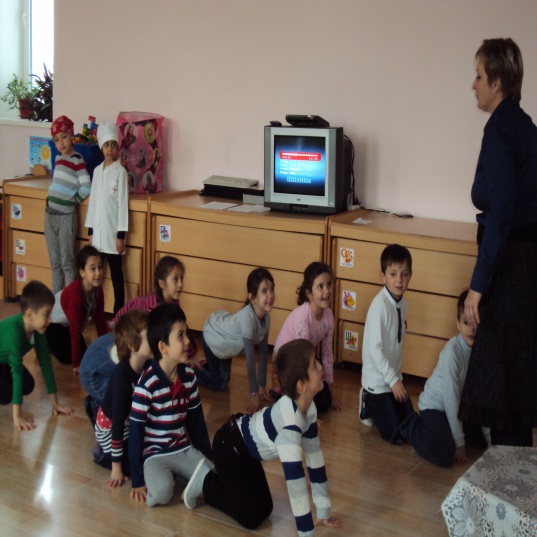 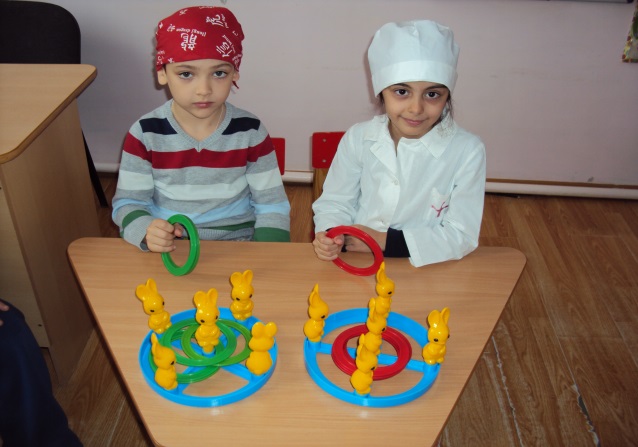 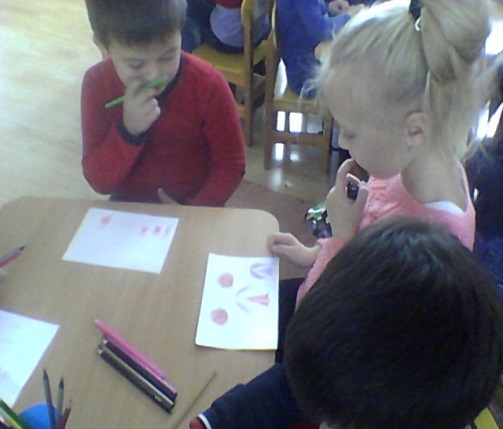